SELF TALK:
Making it Work FOR You, not AGAINST You
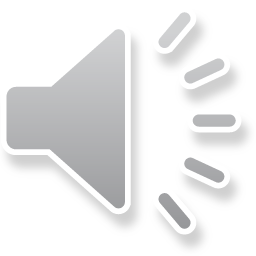 How about you start listening to me?
How could I be so stupid?
Why couldn’t I..?
I’m no good at…
If only…
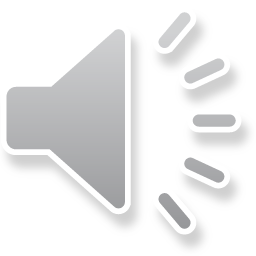 “Whether you believe you can do a thing, or not, you are right.”Henry Ford
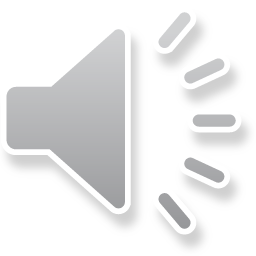 The Pygmalion Effect
Expectations
Re-inforce
Cause
Others’ Beliefs
Self Belief
Behaviours & Actions: 
Our Performance
Impact
Influence
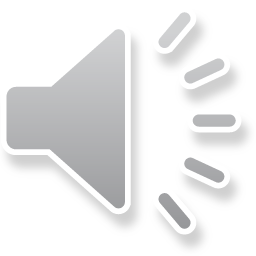 Rosenthal & Jacobson, 1963
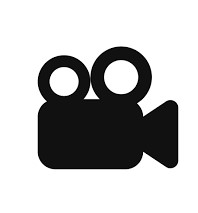 Watch this Video:
Sue Knight ‘The Words I tell myself’(presented in French; subtitles available) – a TED Talk, 11 July 2013:

 https://www.youtube.com/watch?v=6sFk4euDZys



Next  you are invited to complete an Exercise to identify your own negative self talk and change it to the  positive so you can call on this resource at will when you next begin to self-sabotage.
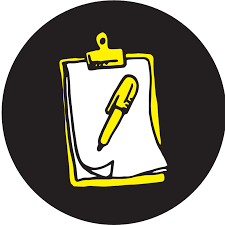 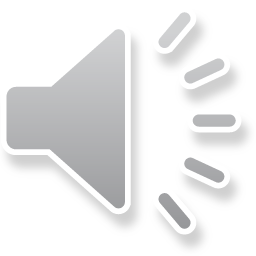